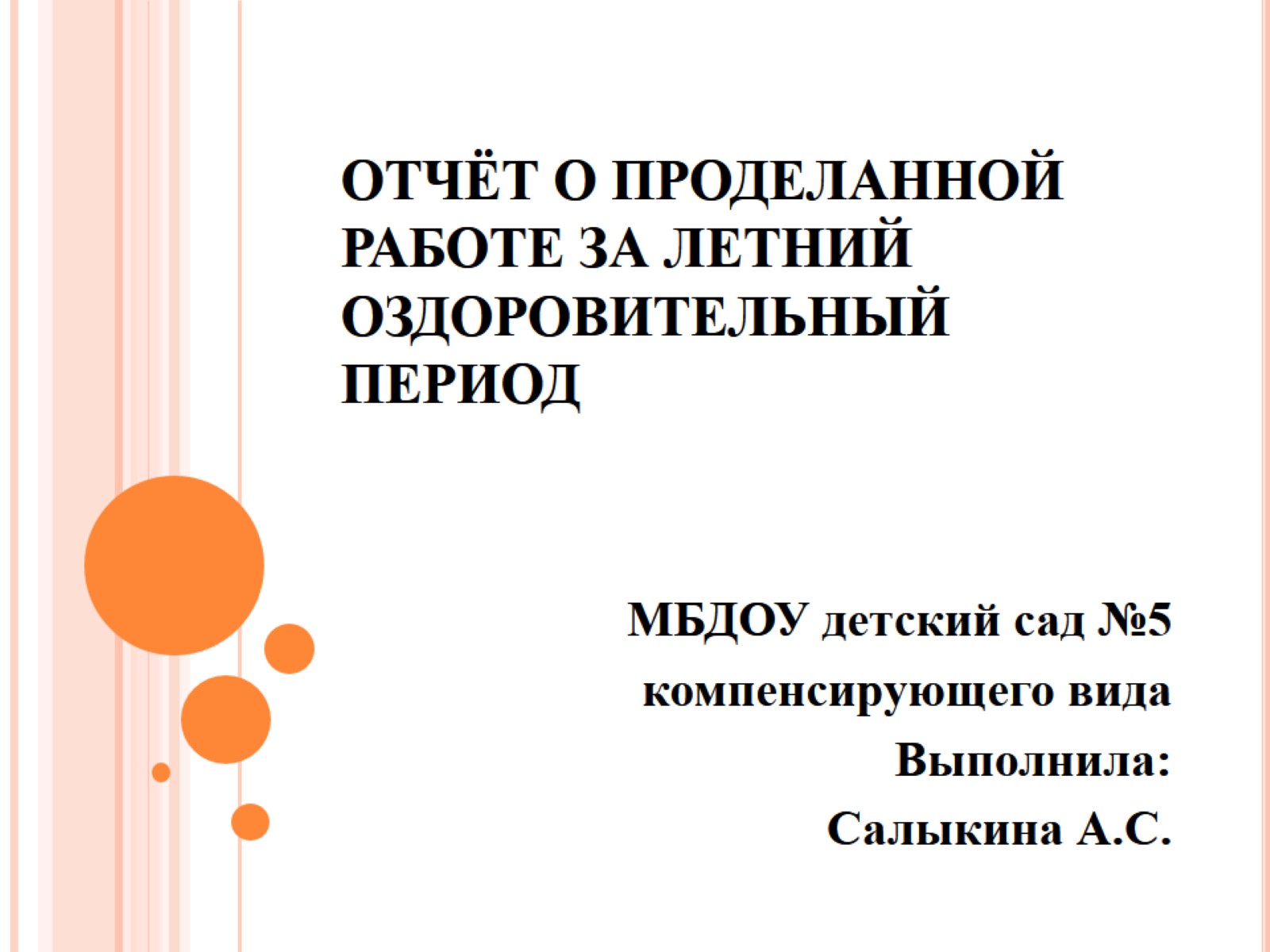 ОТЧЁТ О ПРОДЕЛАННОЙ РАБОТЕ ЗА ЛЕТНИЙ ОЗДОРОВИТЕЛЬНЫЙ ПЕРИОД
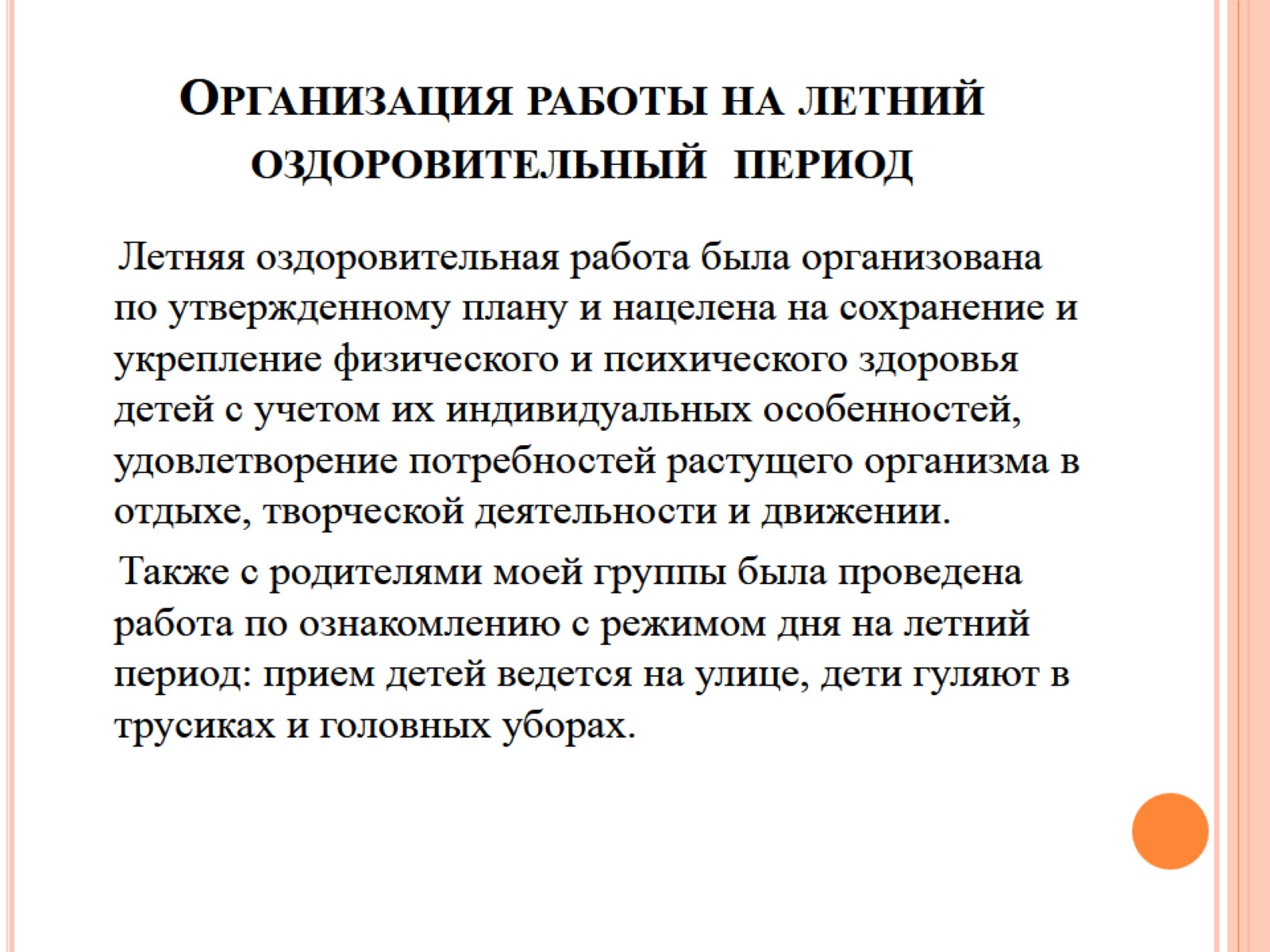 Организация работы на летний оздоровительный  период
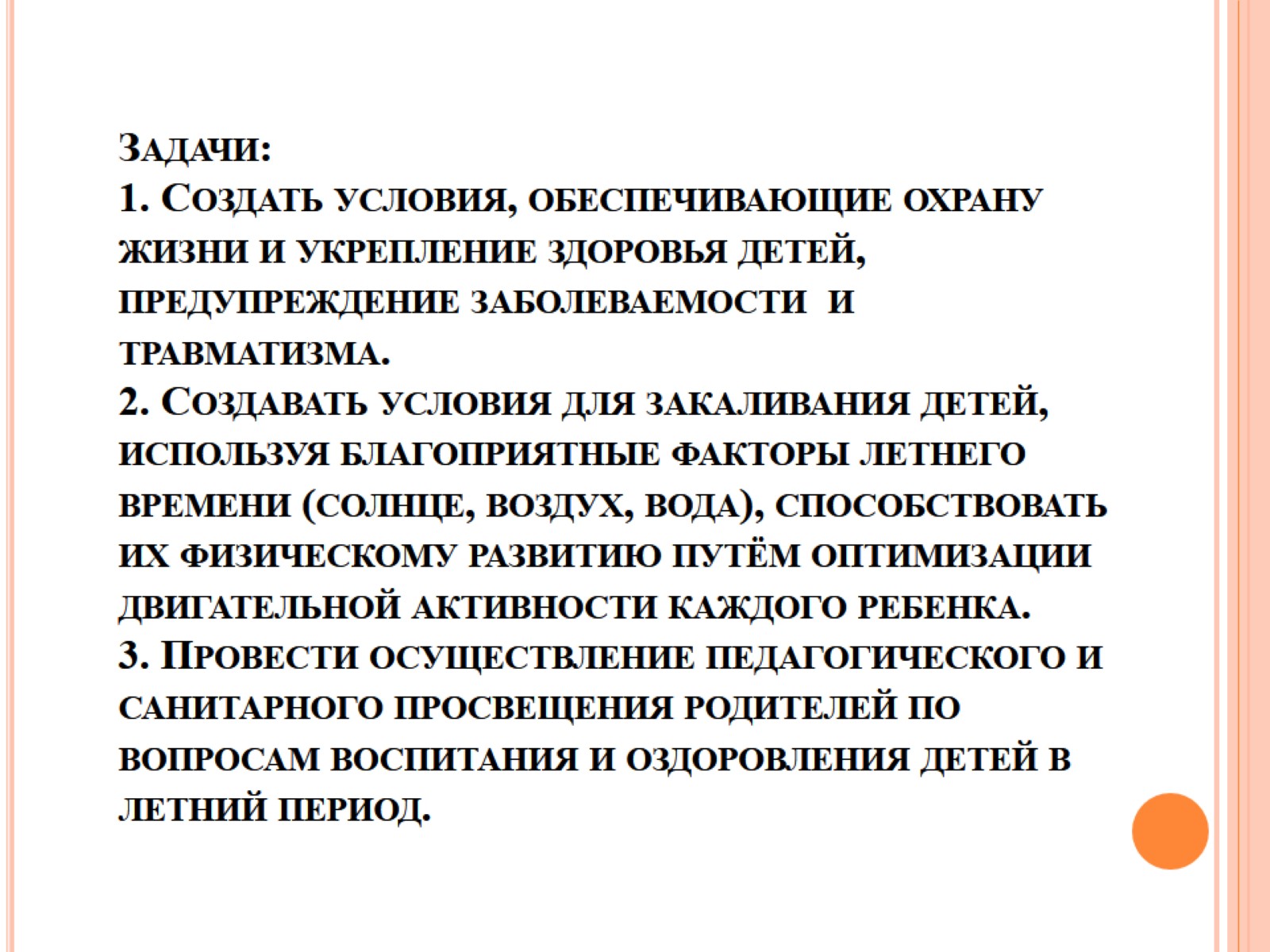 Задачи:1. Создать условия, обеспечивающие охрану жизни и укрепление здоровья детей, предупреждение заболеваемости  и травматизма.2. Создавать условия для закаливания детей, используя благоприятные факторы летнего времени (солнце, воздух, вода), способствовать их физическому развитию путём оптимизации двигательной активности каждого ребенка.3. Провести осуществление педагогического и санитарного просвещения родителей по вопросам воспитания и оздоровления детей в летний период.
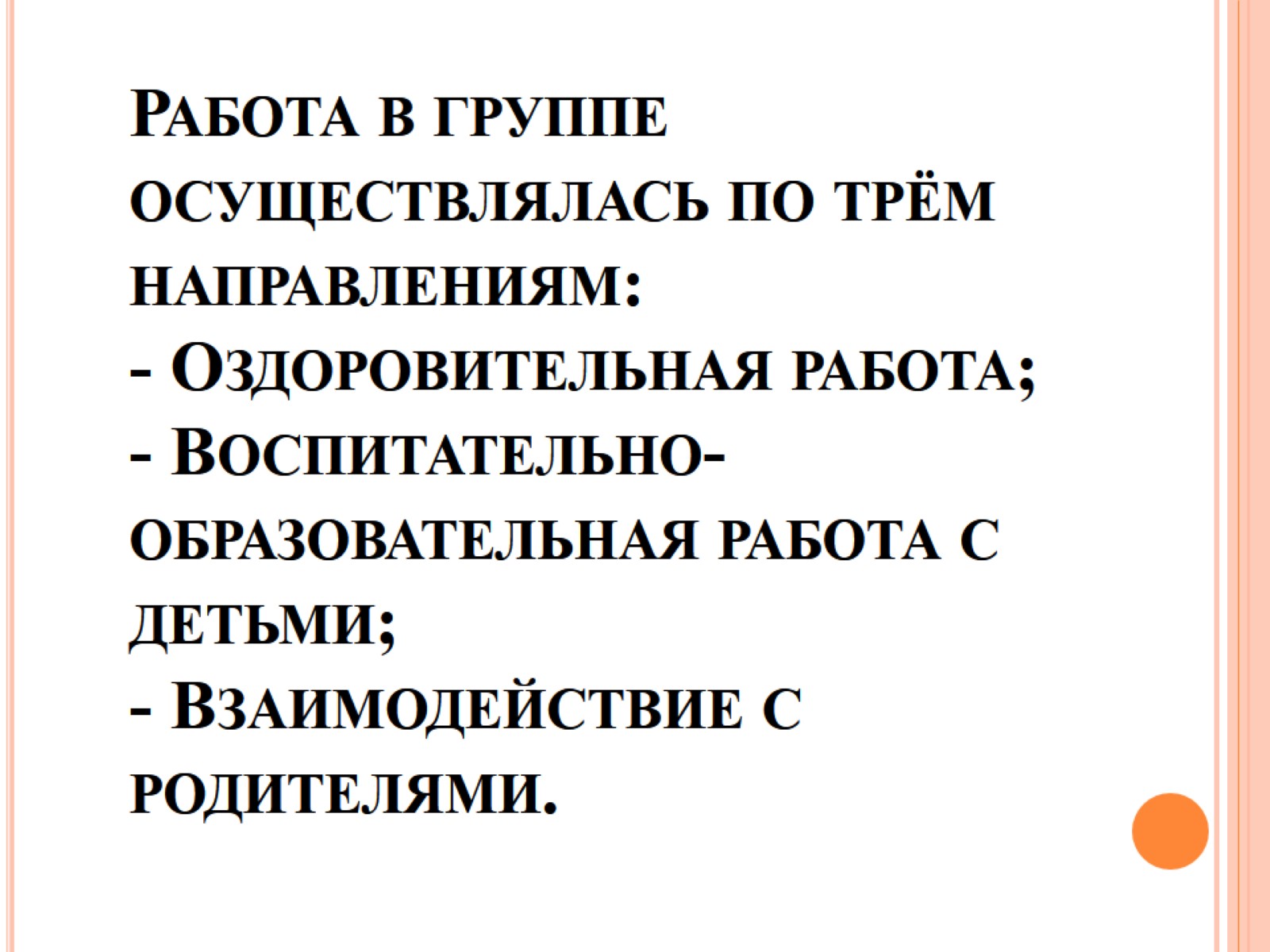 Работа в группе осуществлялась по трём направлениям:- Оздоровительная работа;- Воспитательно-образовательная работа с детьми;- Взаимодействие с родителями.
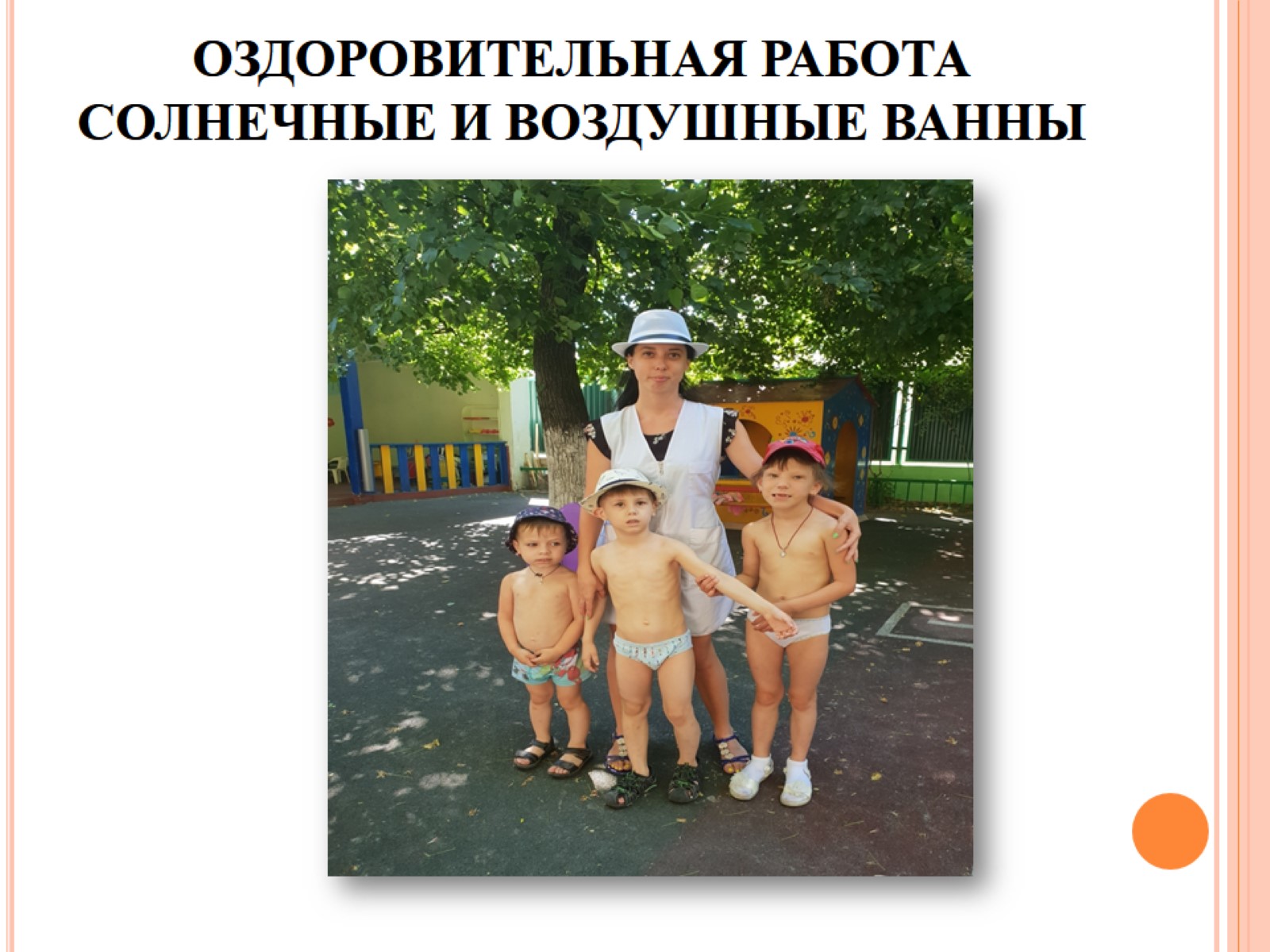 ОЗДОРОВИТЕЛЬНАЯ РАБОТАСОЛНЕЧНЫЕ И ВОЗДУШНЫЕ ВАННЫ
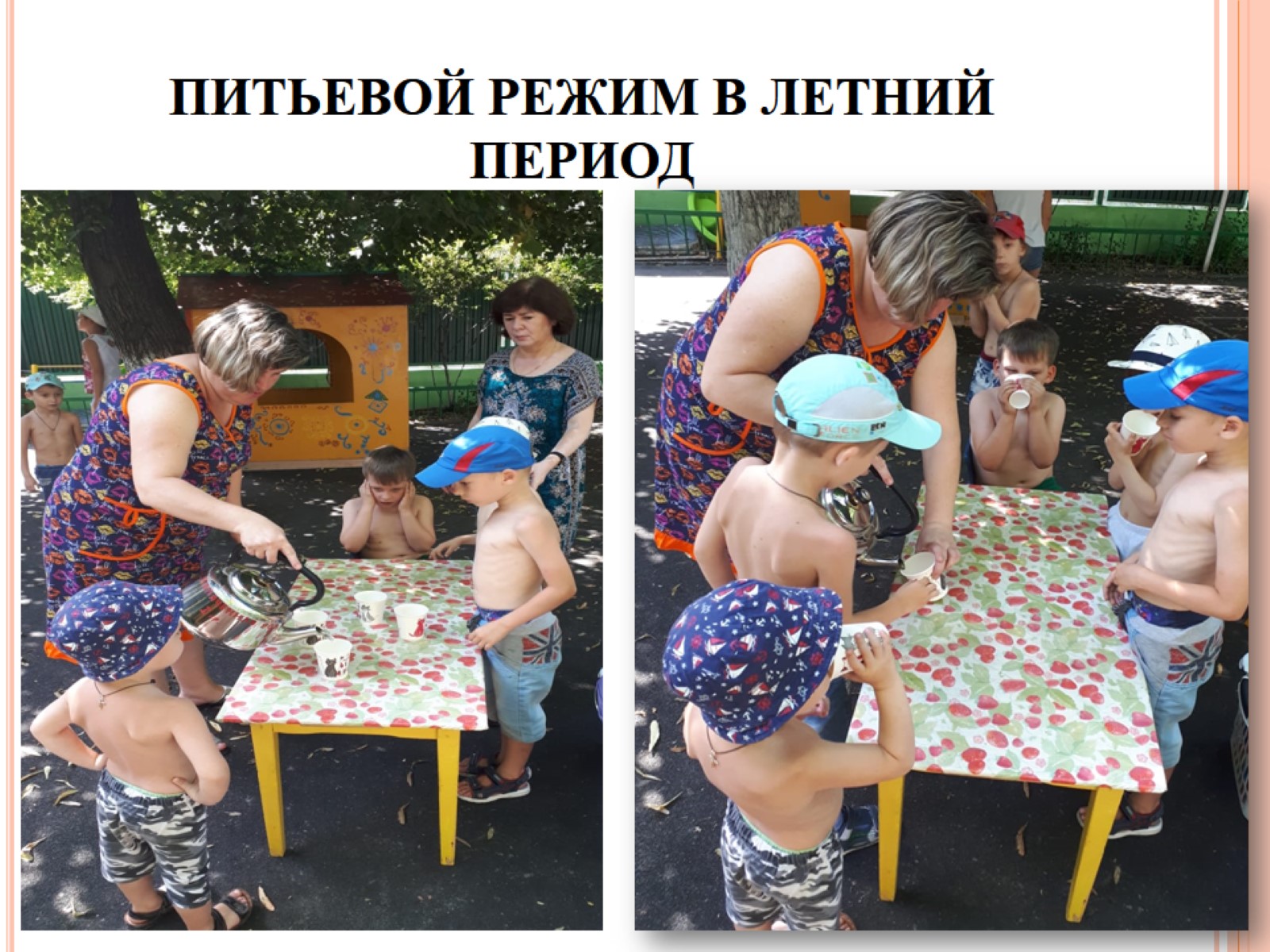 ПИТЬЕВОЙ РЕЖИМ В ЛЕТНИЙ ПЕРИОД
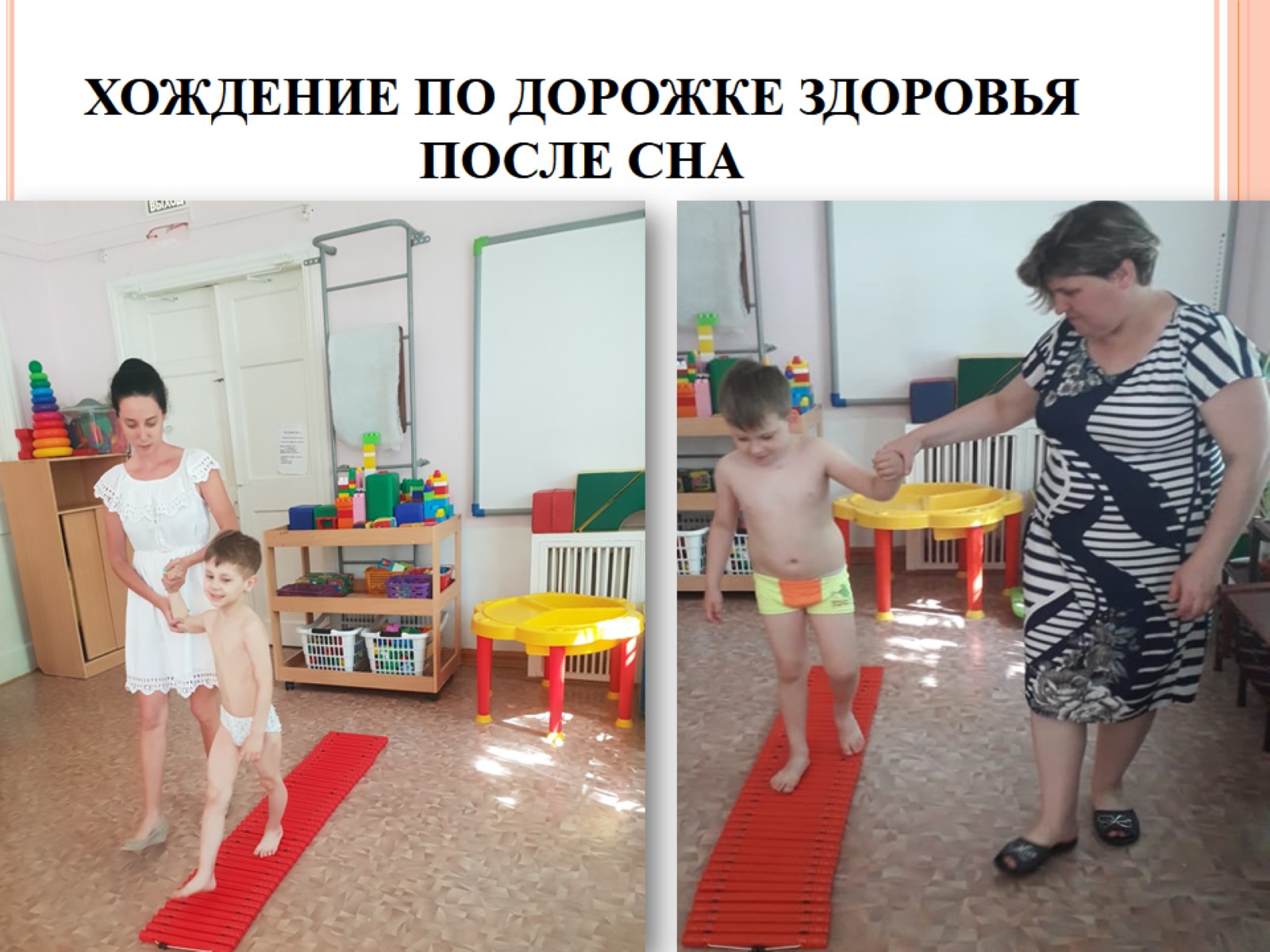 ХОЖДЕНИЕ ПО ДОРОЖКЕ ЗДОРОВЬЯ ПОСЛЕ СНА
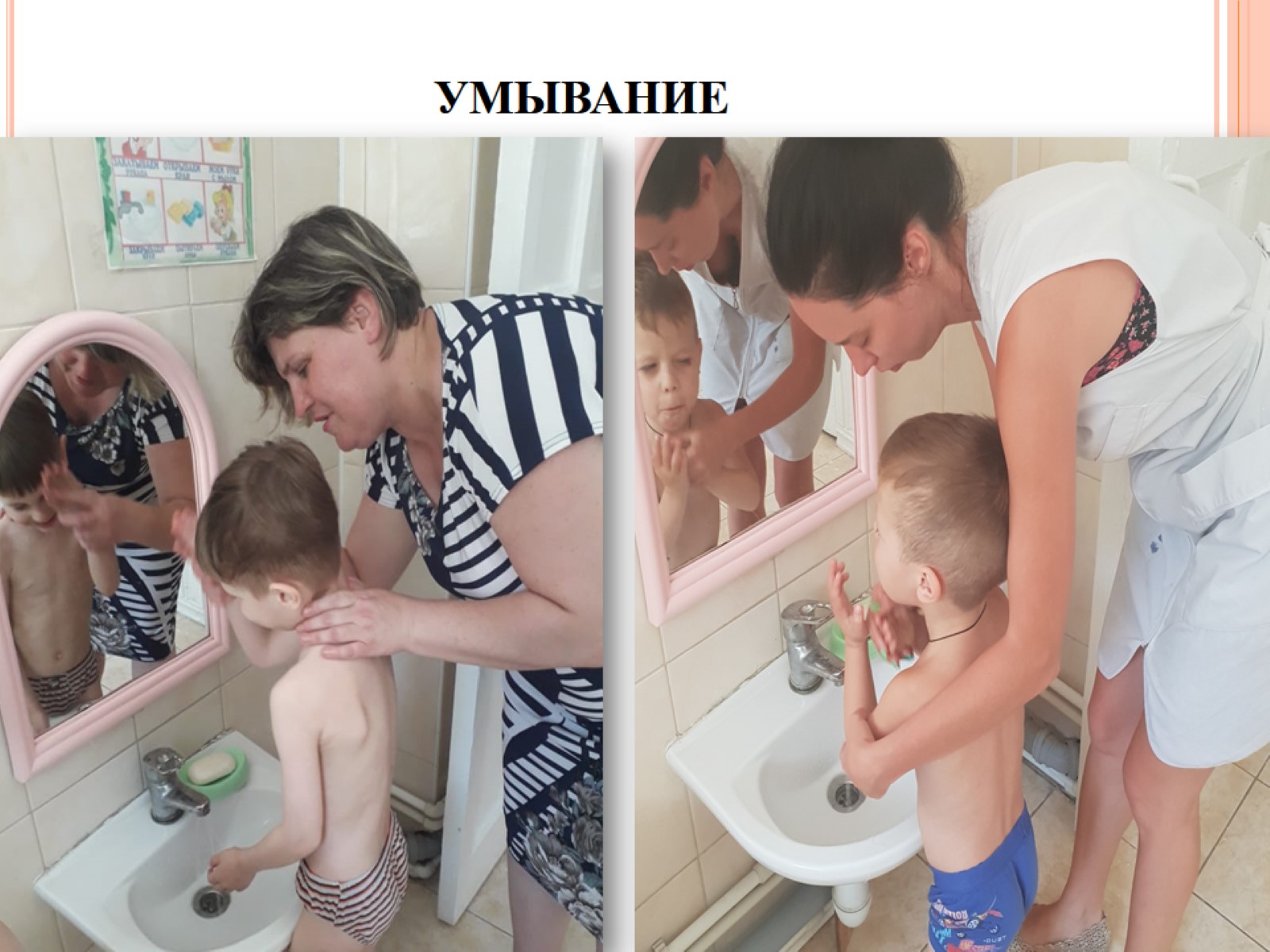 УМЫВАНИЕ
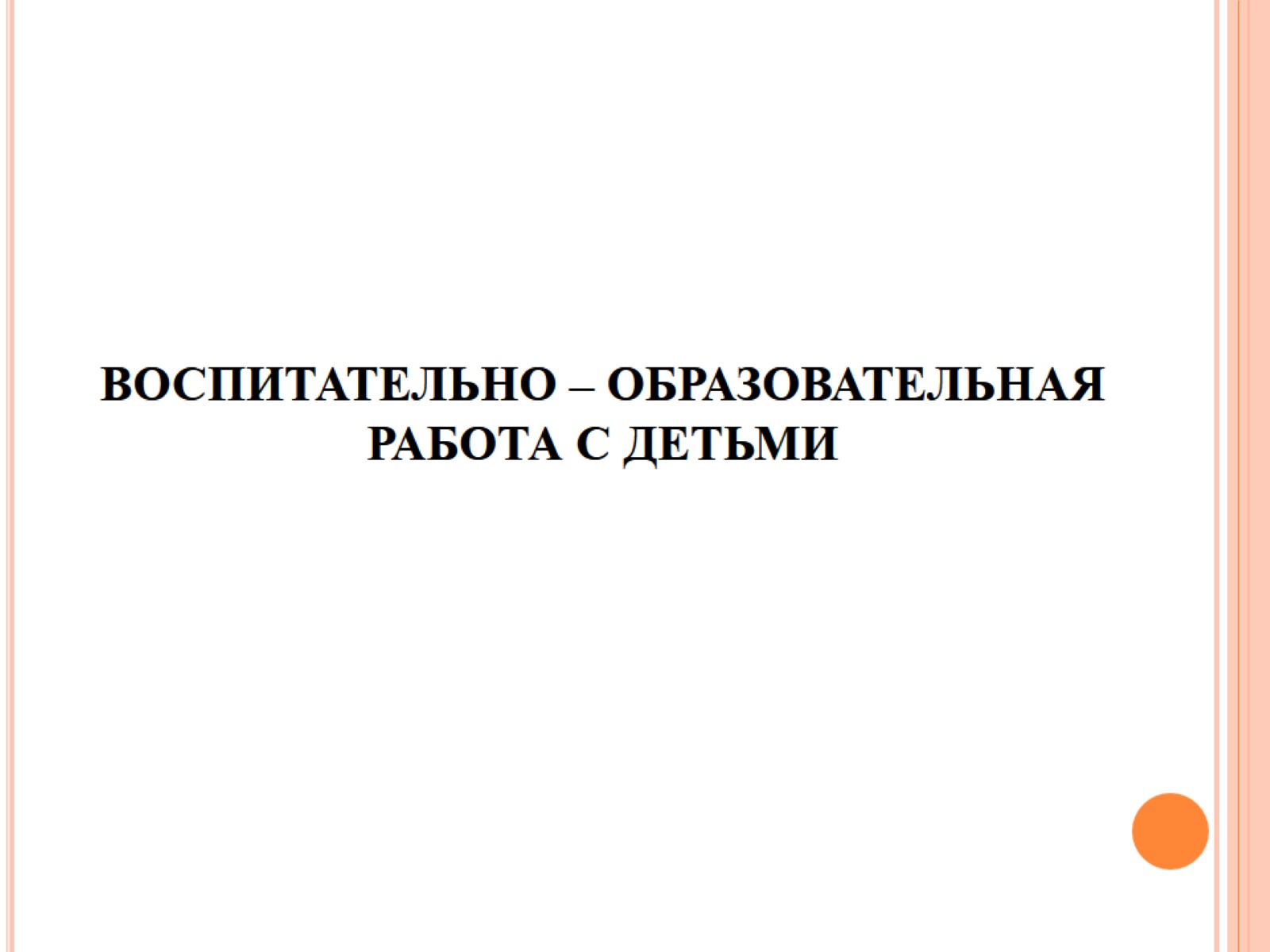 ВОСПИТАТЕЛЬНО – ОБРАЗОВАТЕЛЬНАЯ РАБОТА С ДЕТЬМИ
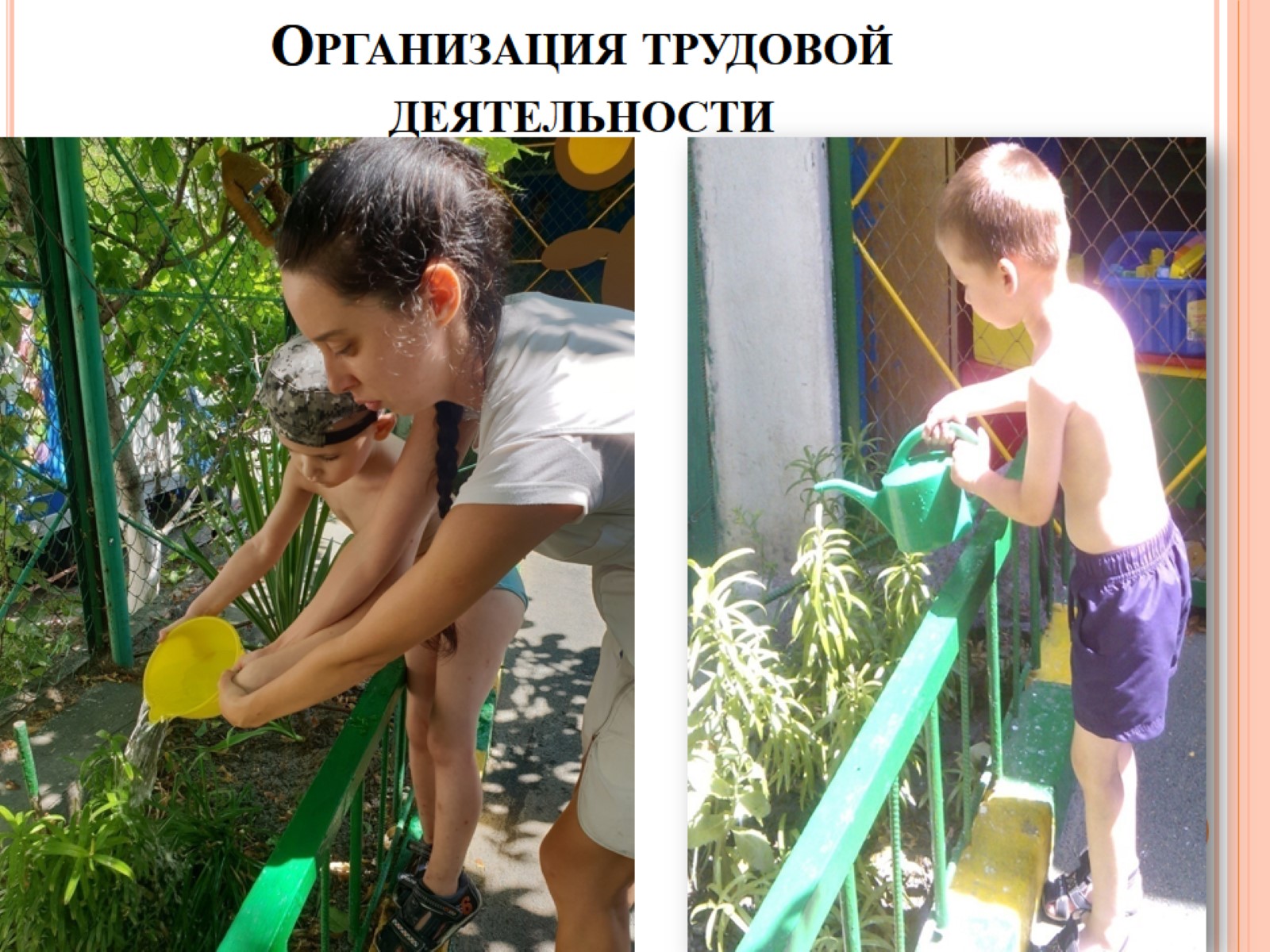 Организация трудовой деятельности
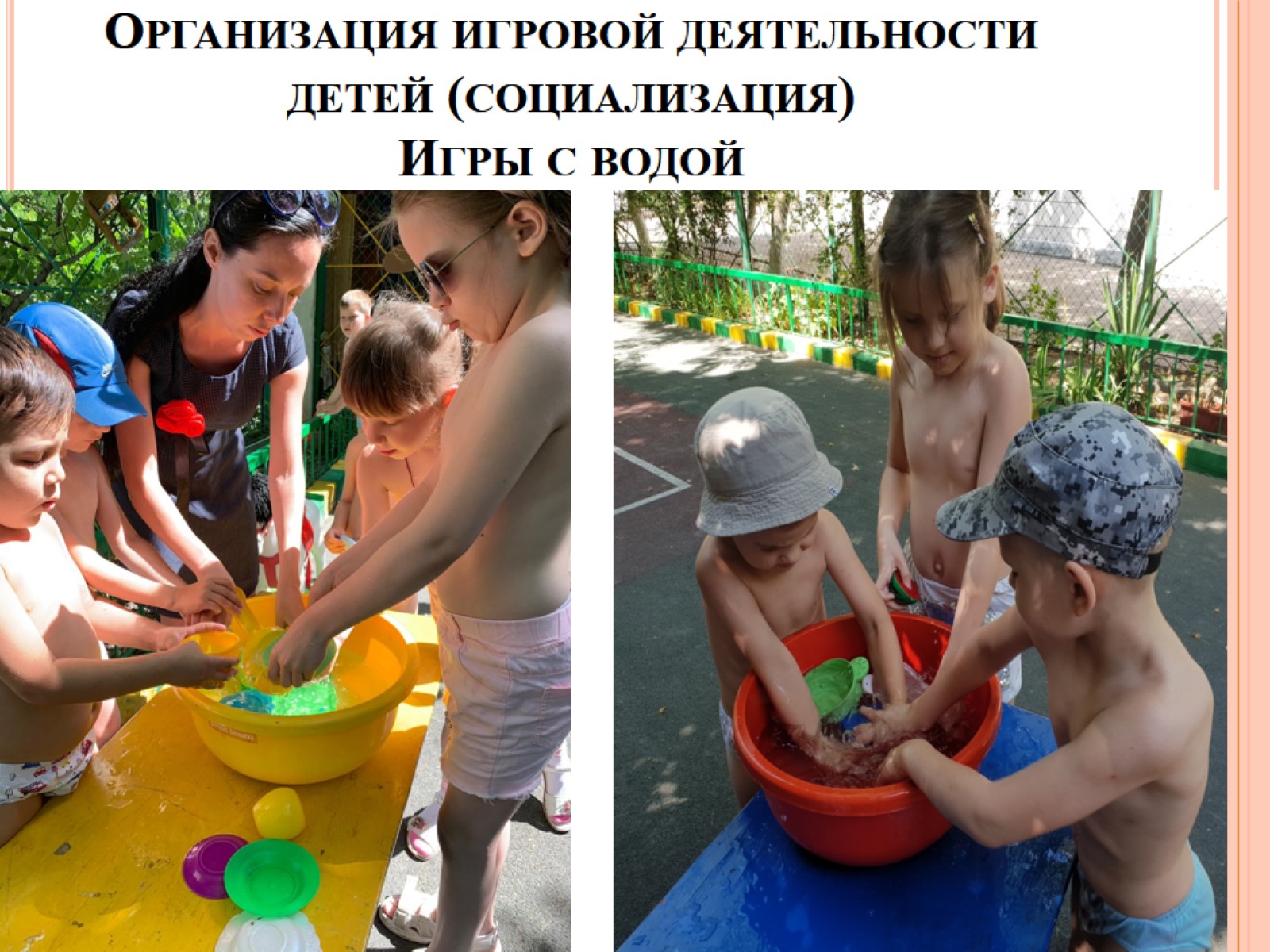 Организация игровой деятельности детей (социализация)Игры с водой
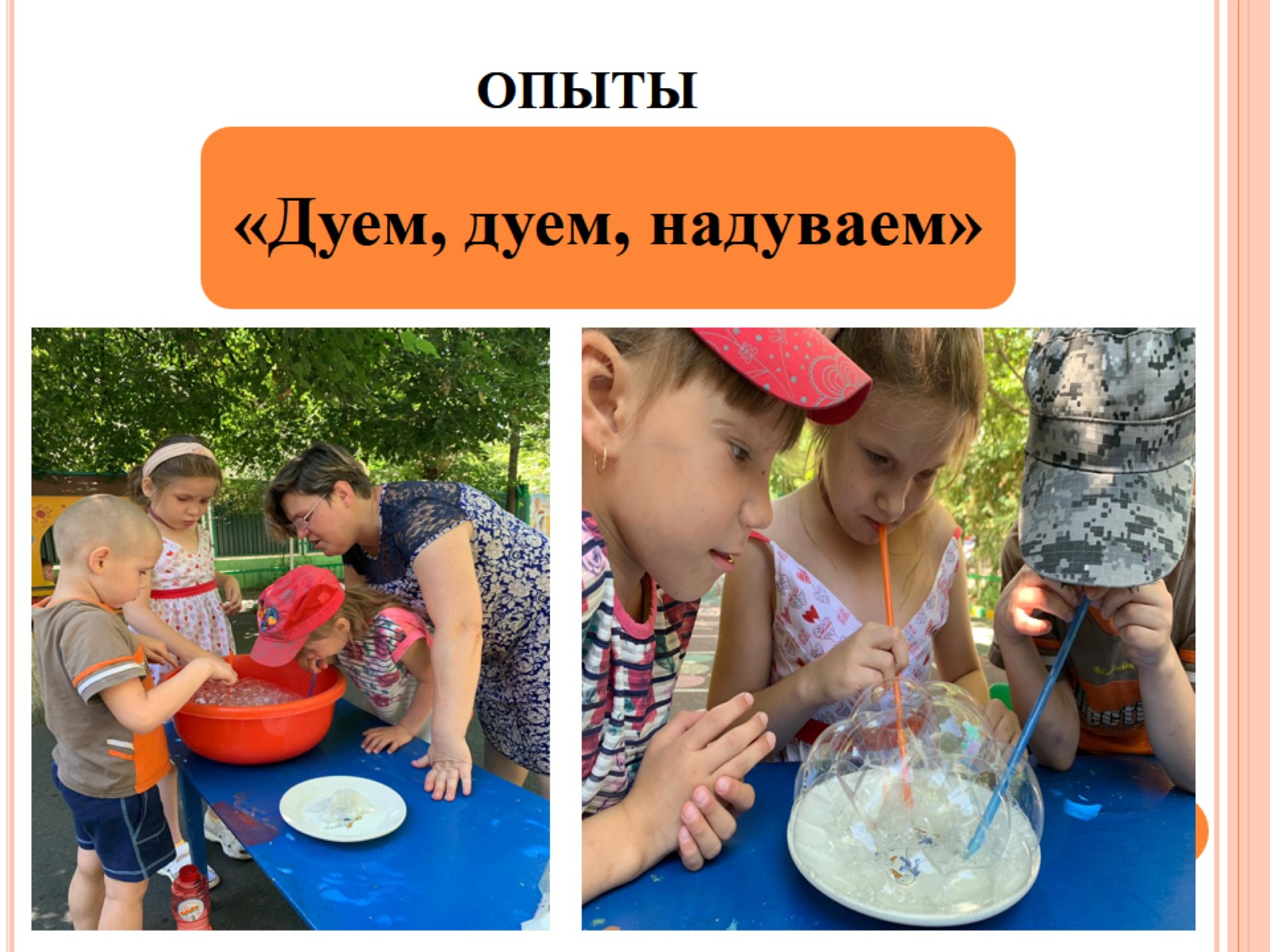 ОПЫТЫ
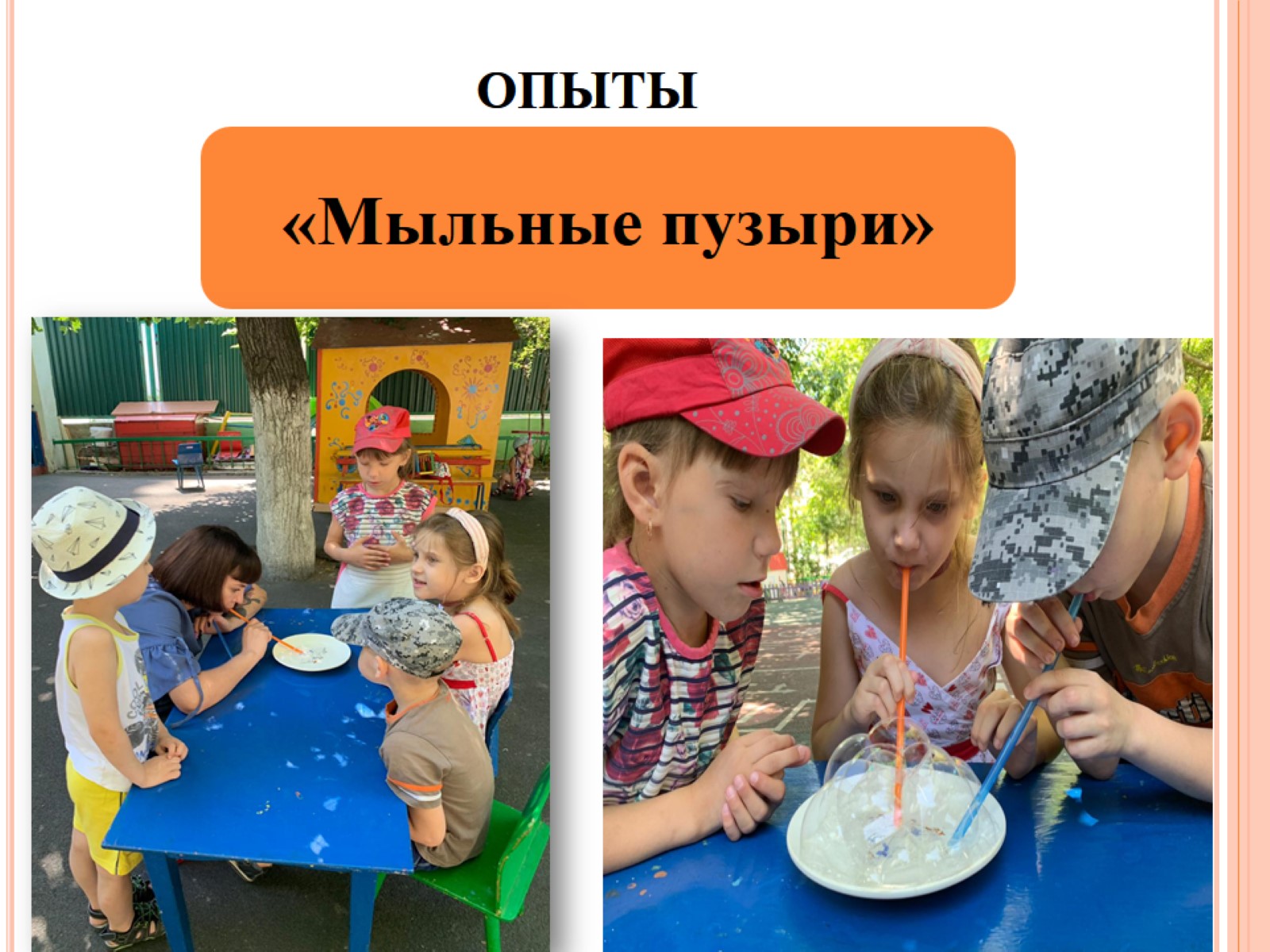 ОПЫТЫ
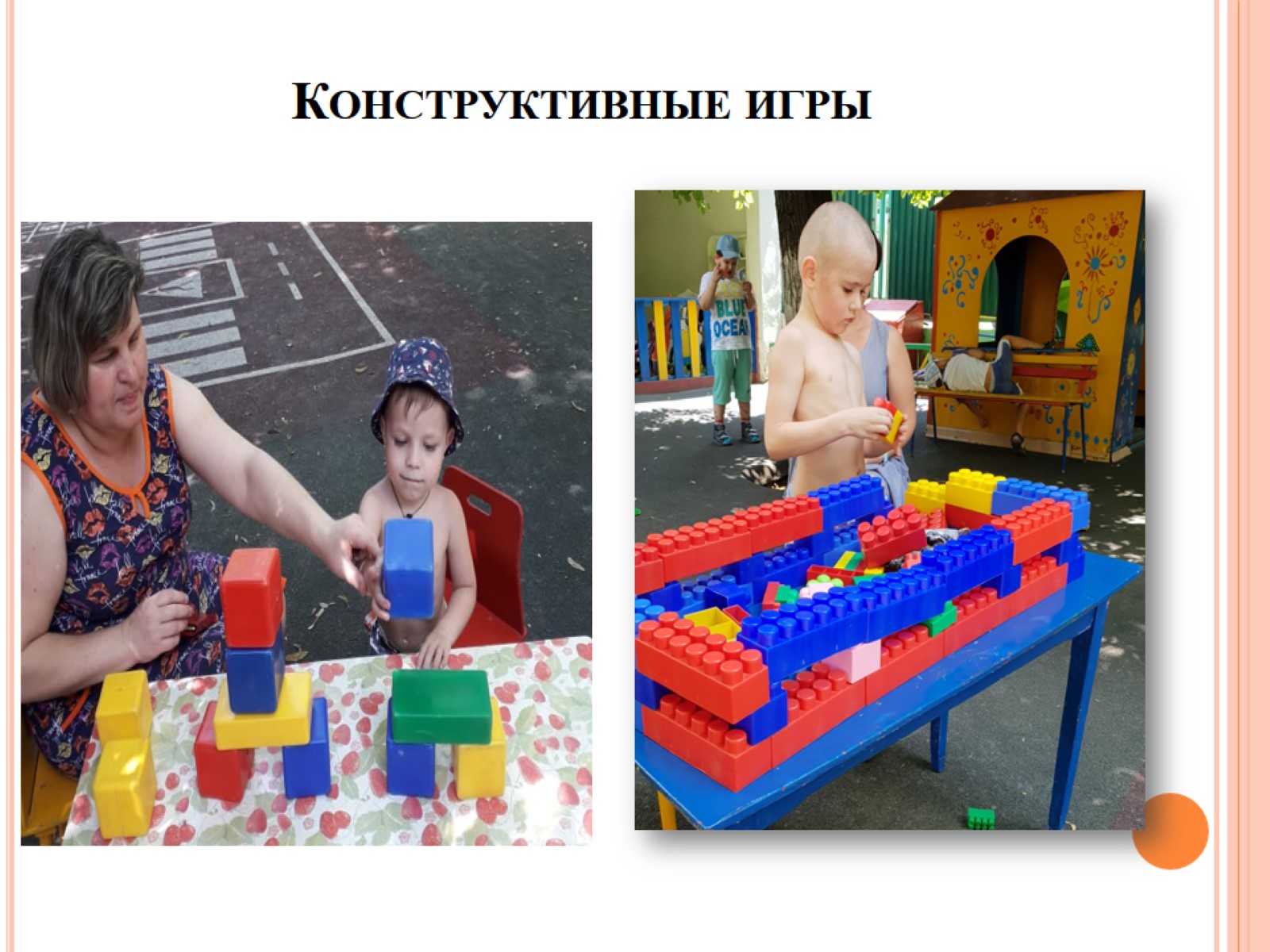 Конструктивные игры
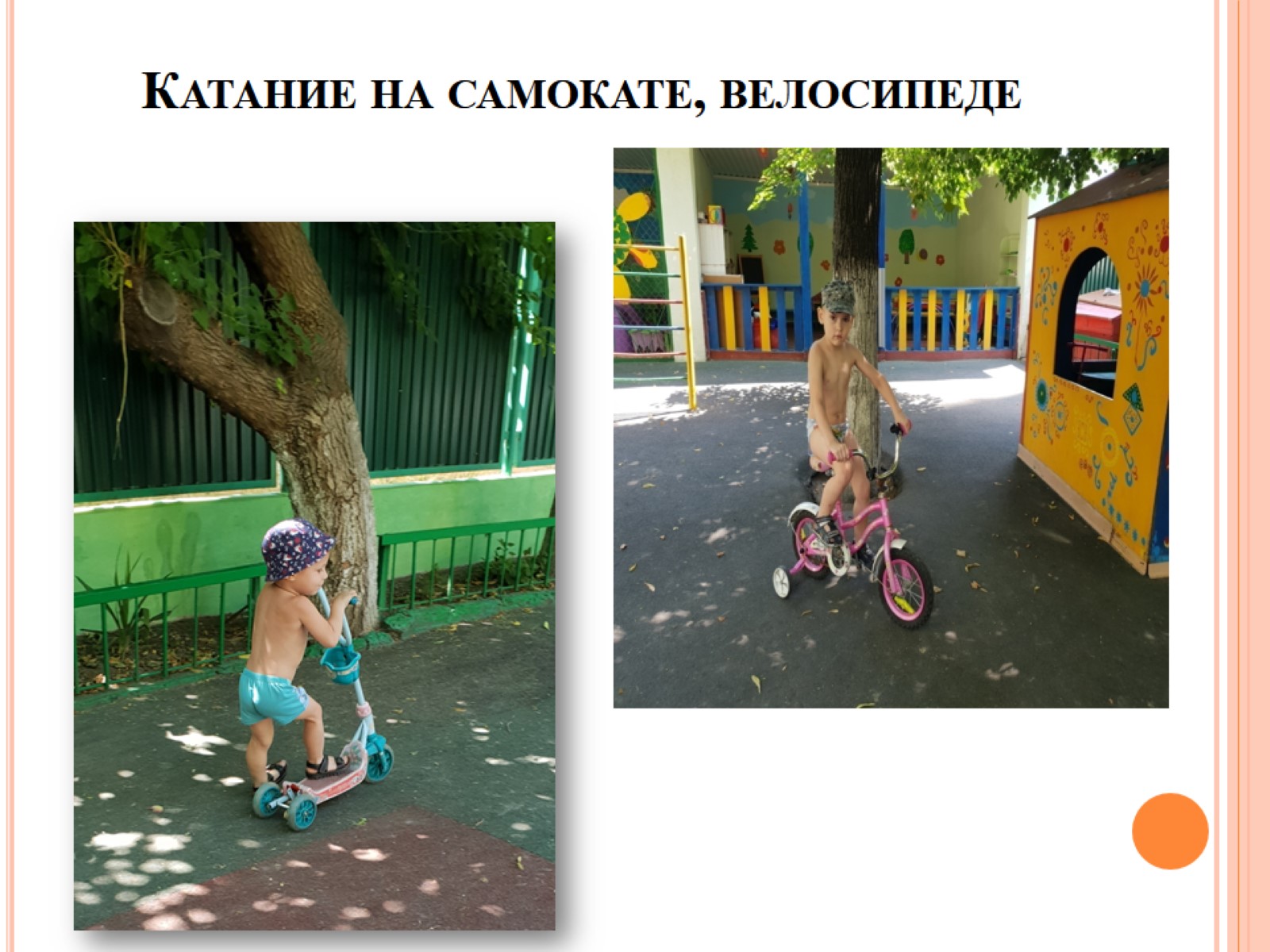 Катание на самокате, велосипеде
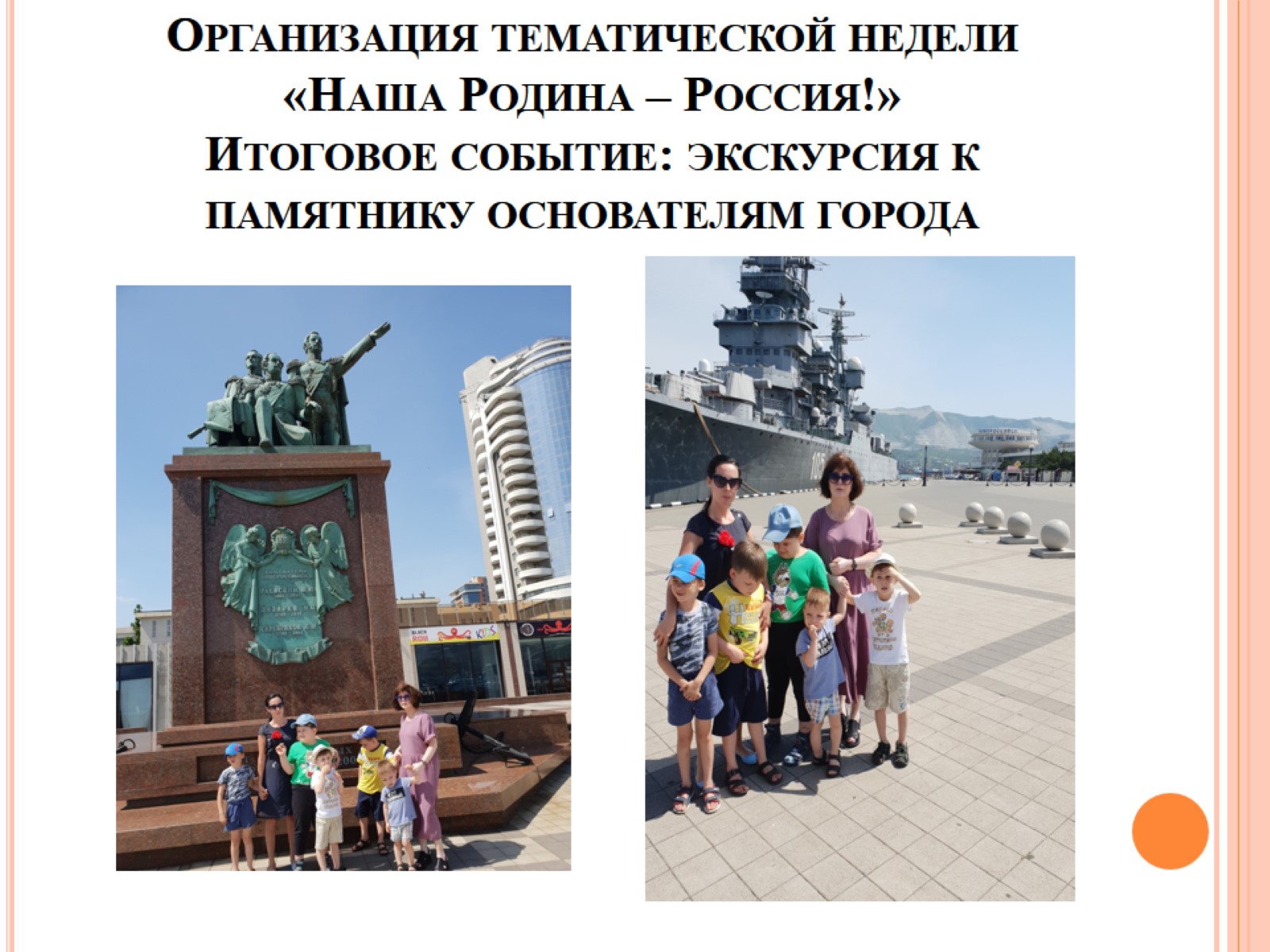 Организация тематической недели «Наша Родина – Россия!»Итоговое событие: экскурсия к памятнику основателям города
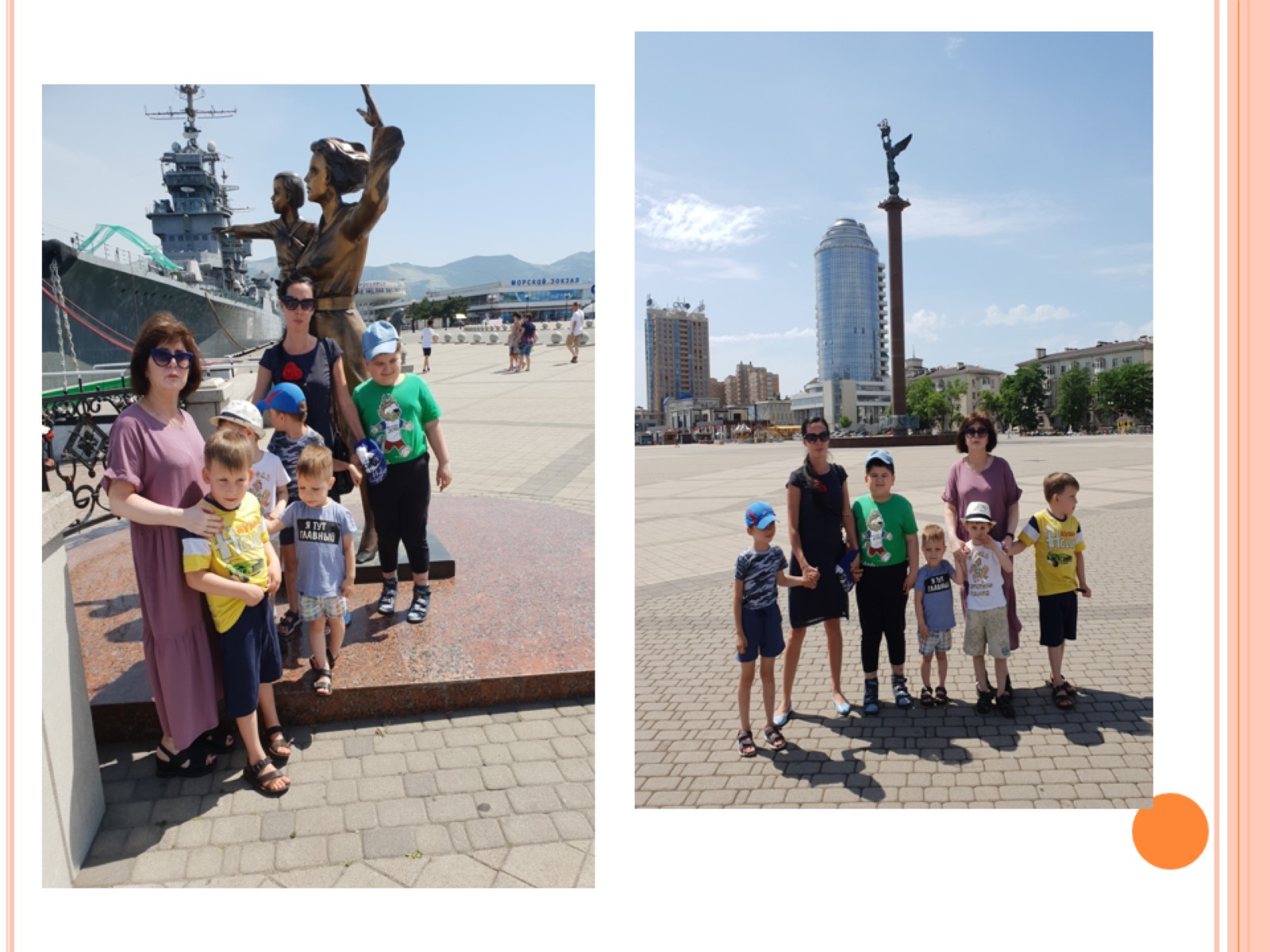 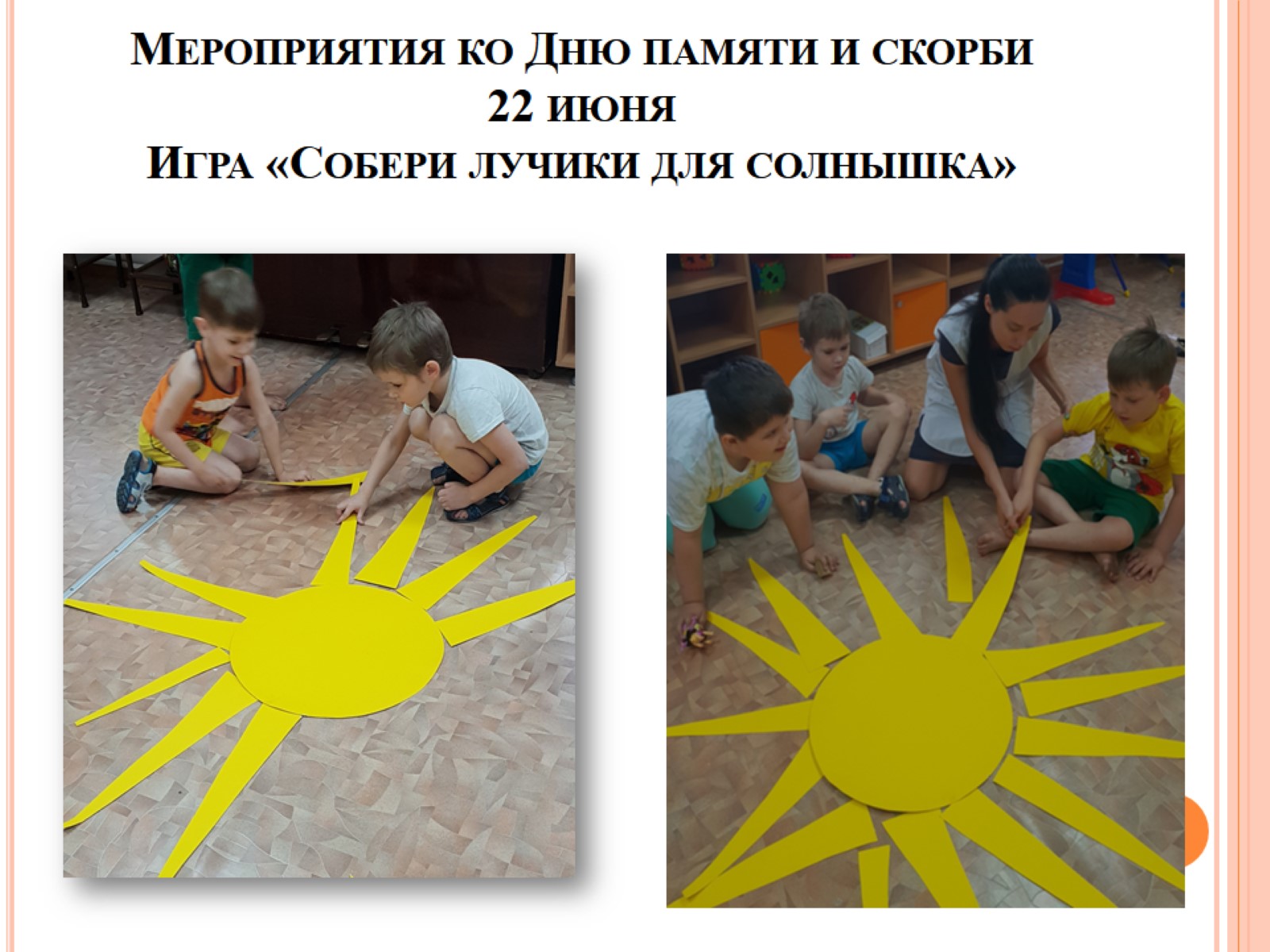 Мероприятия ко Дню памяти и скорби 22 июняИгра «Собери лучики для солнышка»
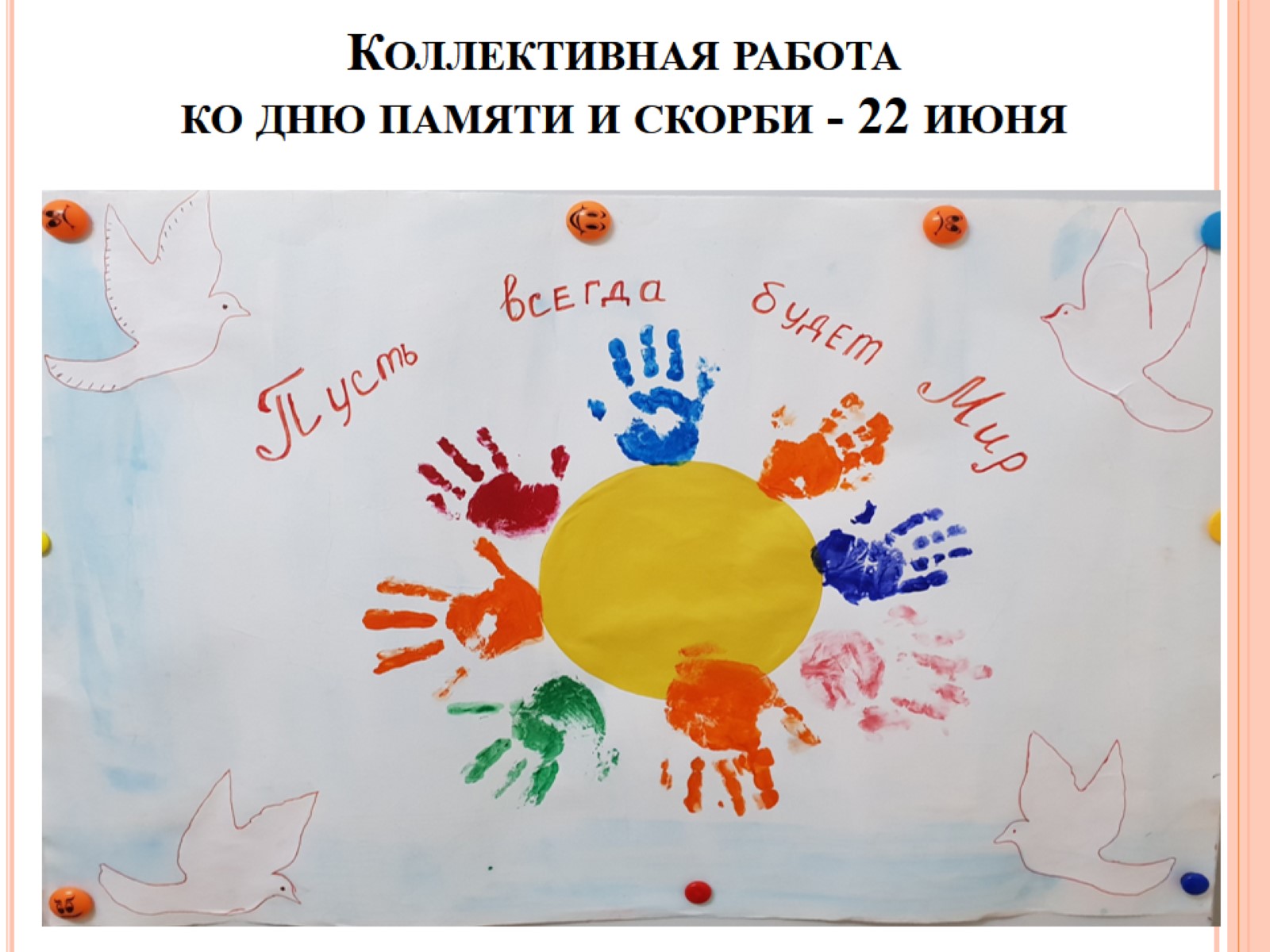 Коллективная работа ко дню памяти и скорби - 22 июня
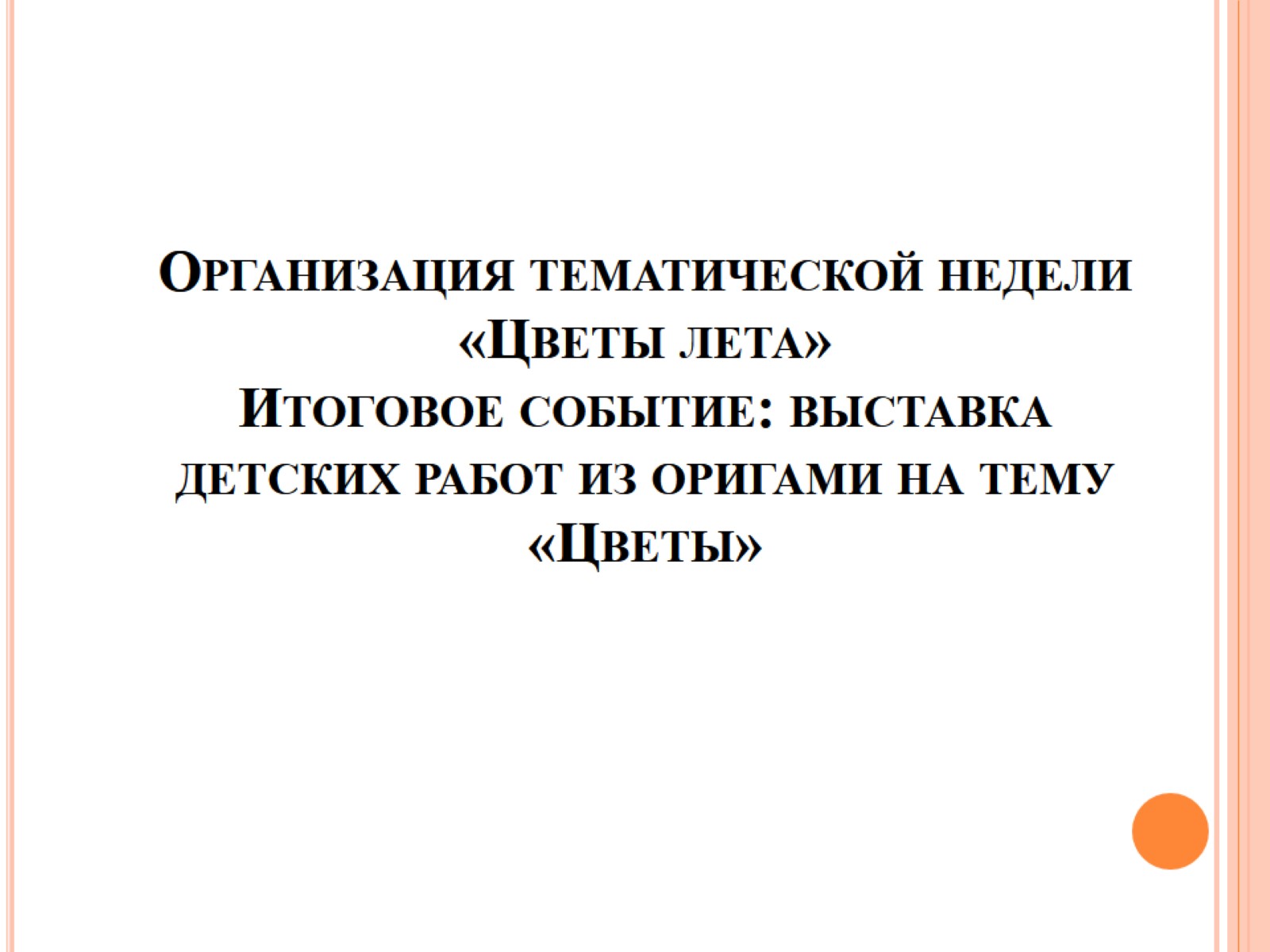 Организация тематической недели «Цветы лета»Итоговое событие: выставка детских работ из оригами на тему «Цветы»
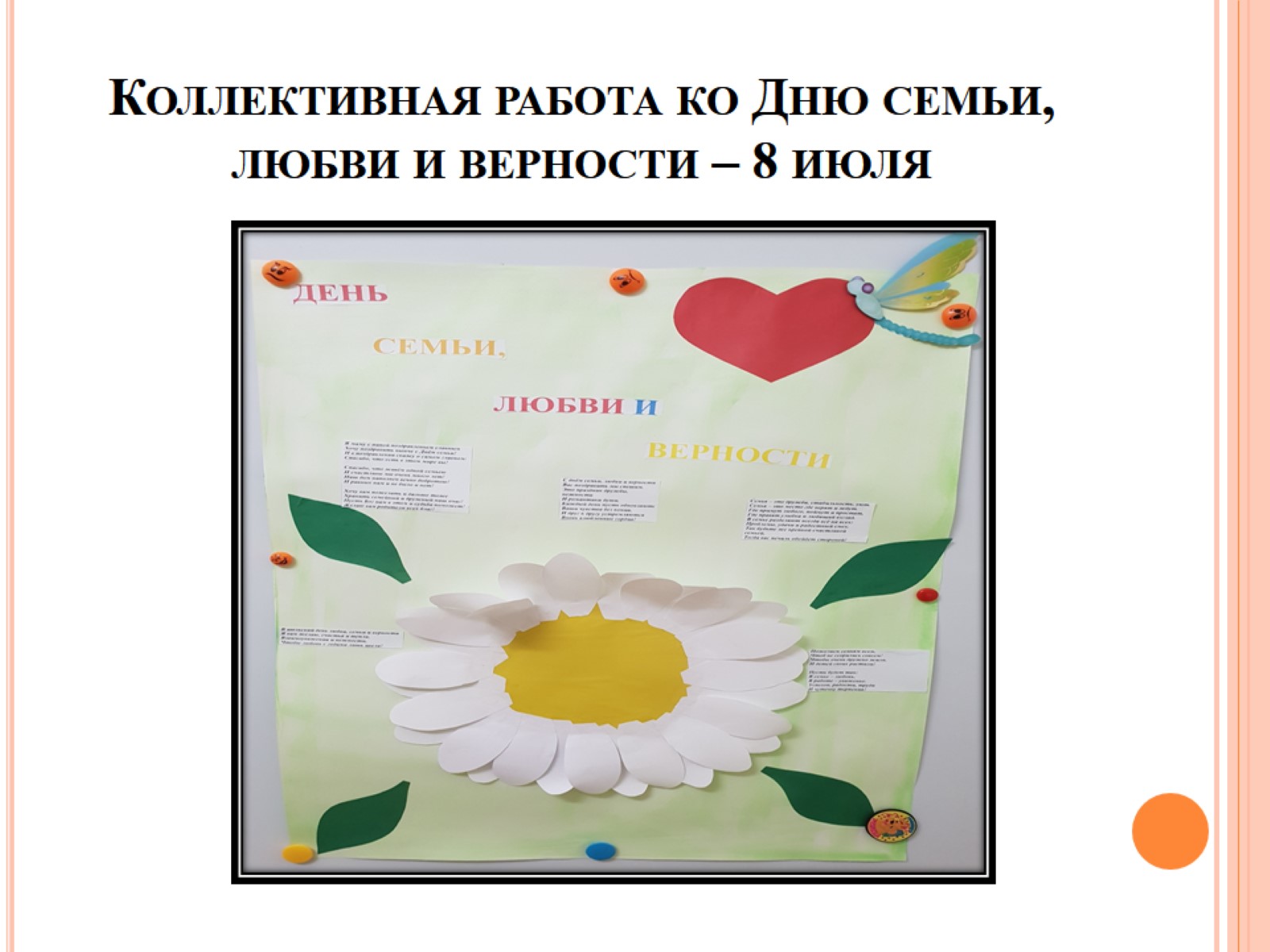 Коллективная работа ко Дню семьи, любви и верности – 8 июля
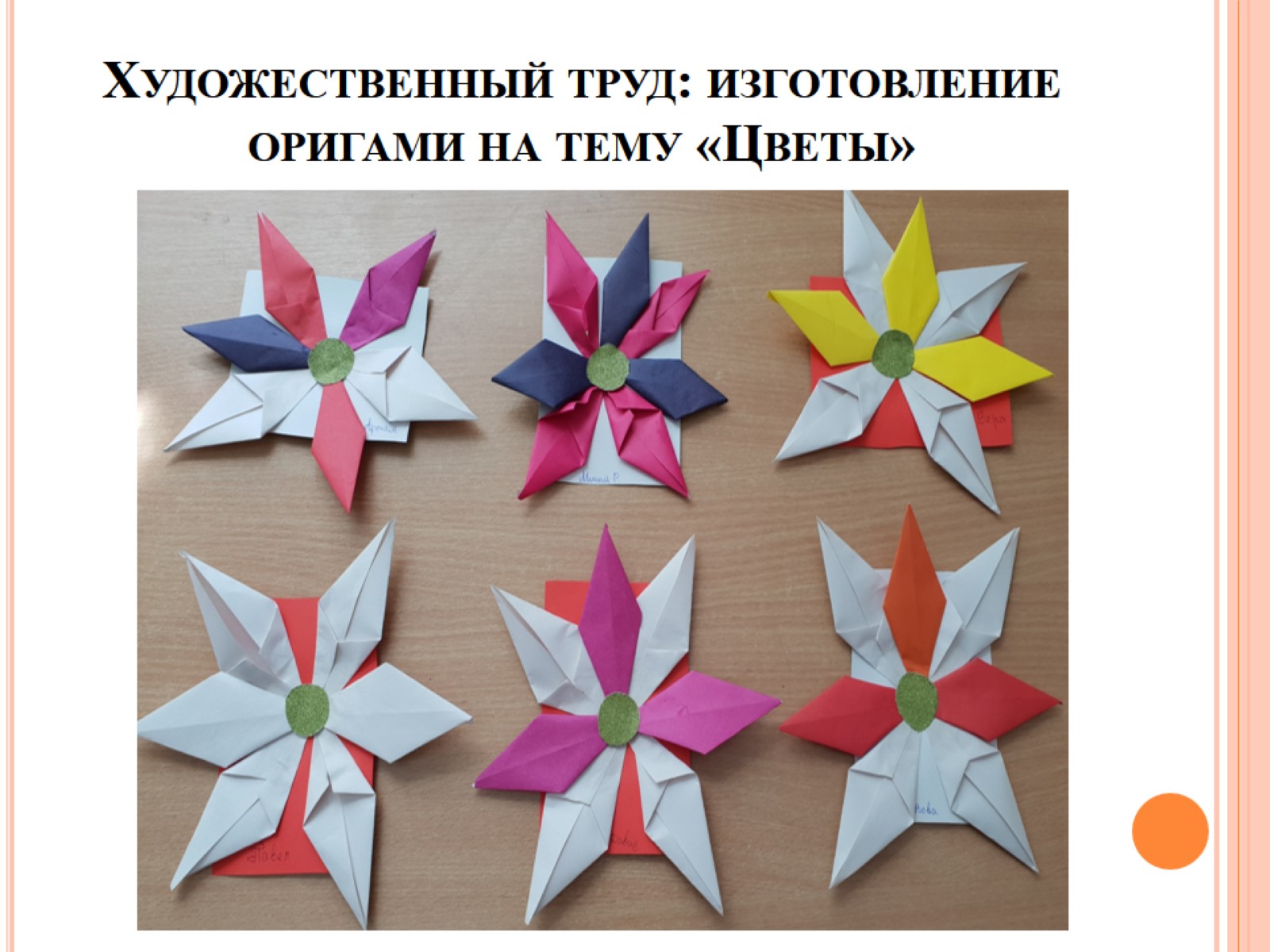 Художественный труд: изготовление оригами на тему «Цветы»
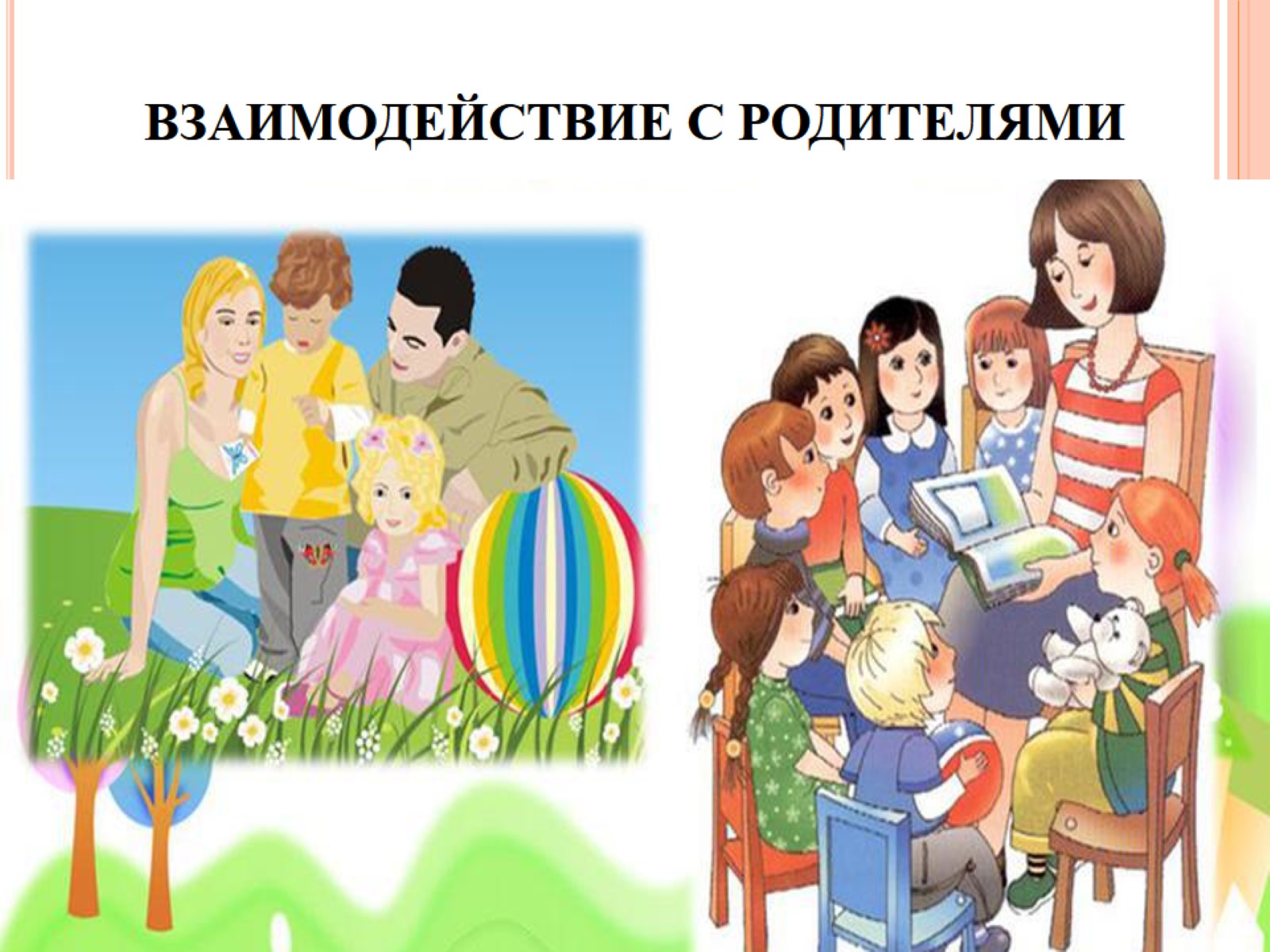 ВЗАИМОДЕЙСТВИЕ С РОДИТЕЛЯМИ
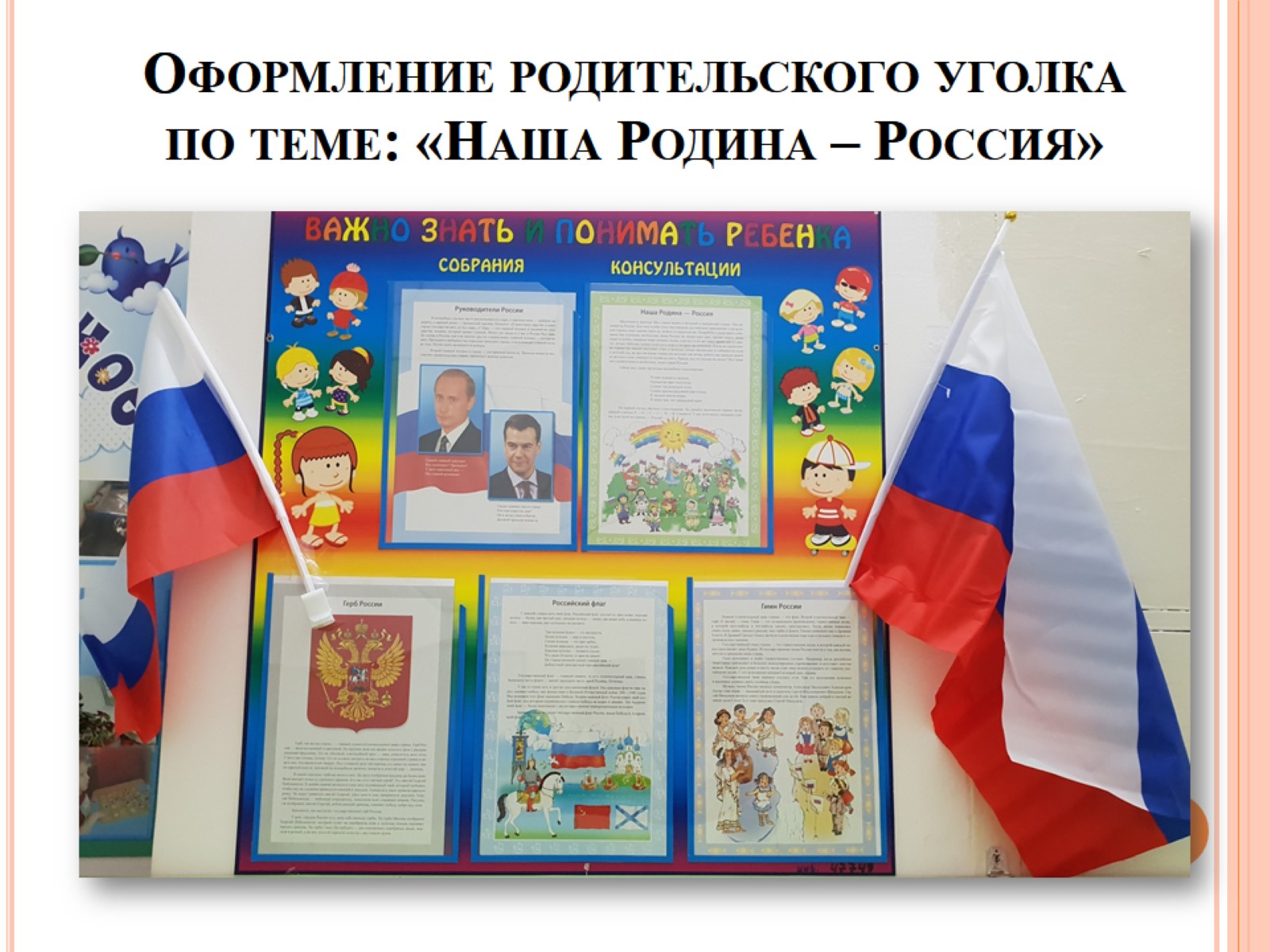 Оформление родительского уголка по теме: «Наша Родина – Россия»
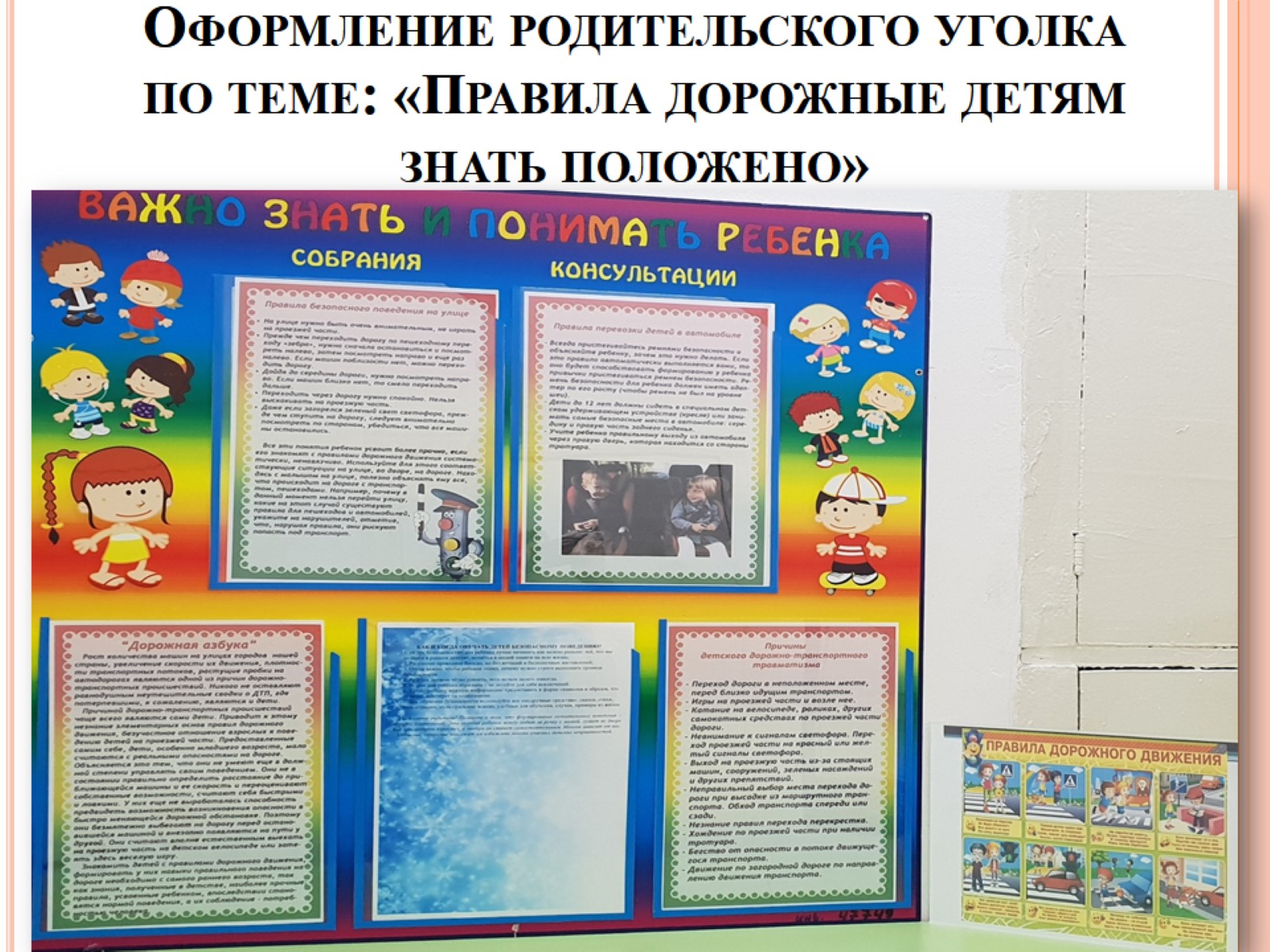 Оформление родительского уголка по теме: «Правила дорожные детям знать положено»
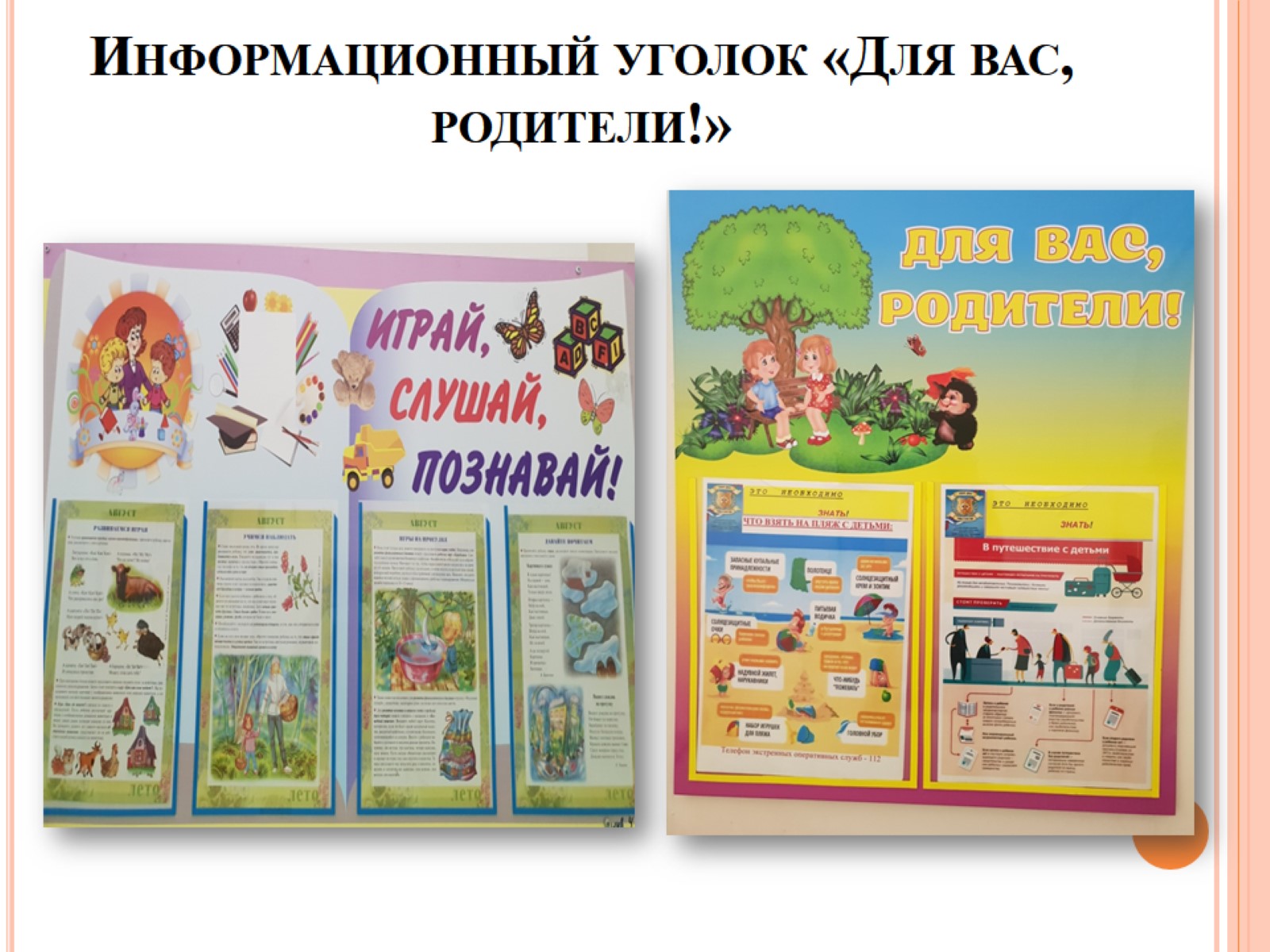 Информационный уголок «Для вас, родители!»
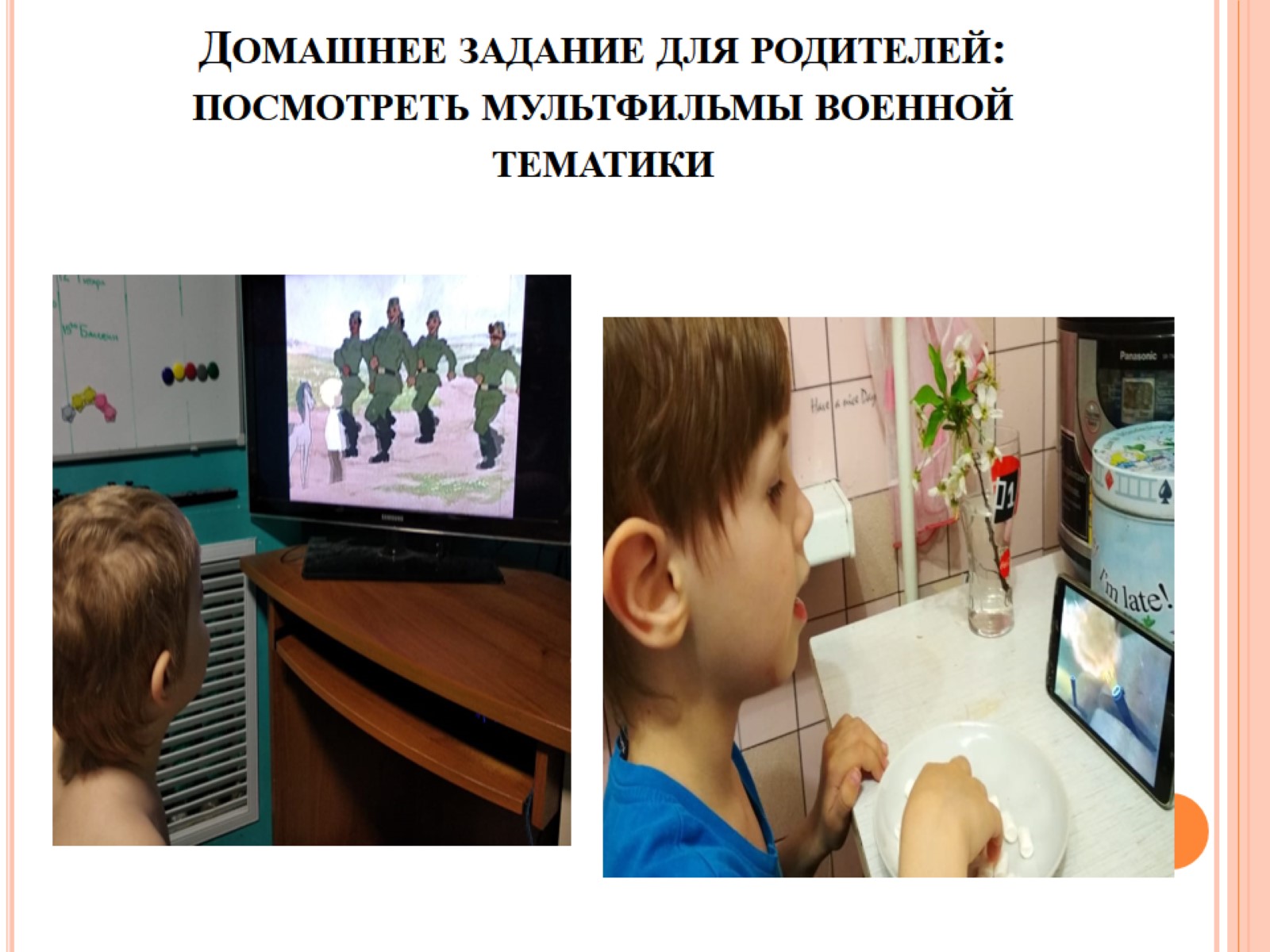 Домашнее задание для родителей: посмотреть мультфильмы военной тематики
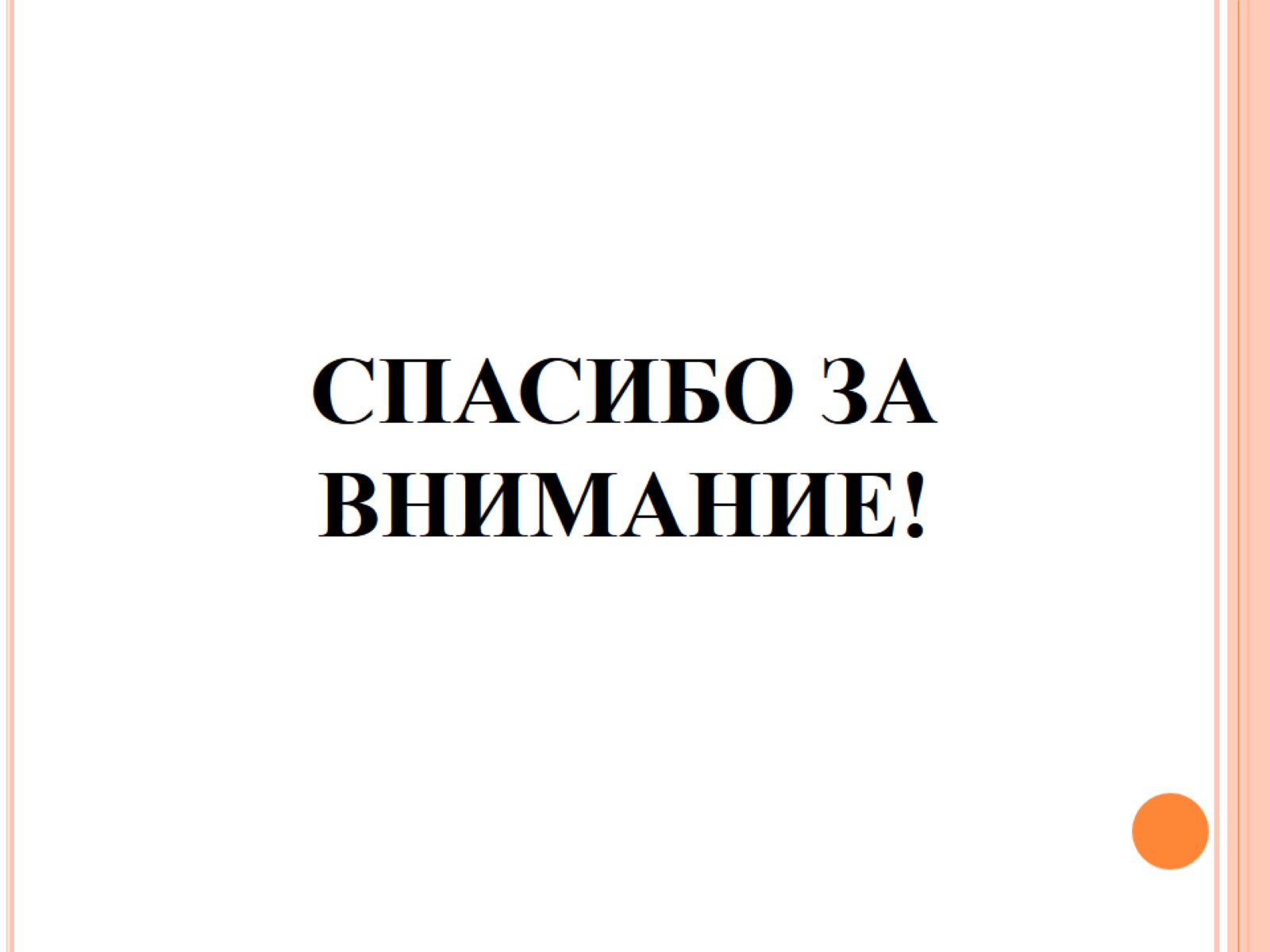 СПАСИБО ЗА ВНИМАНИЕ!